Le patrimoine et la patrimonialisation au cœur des conflits
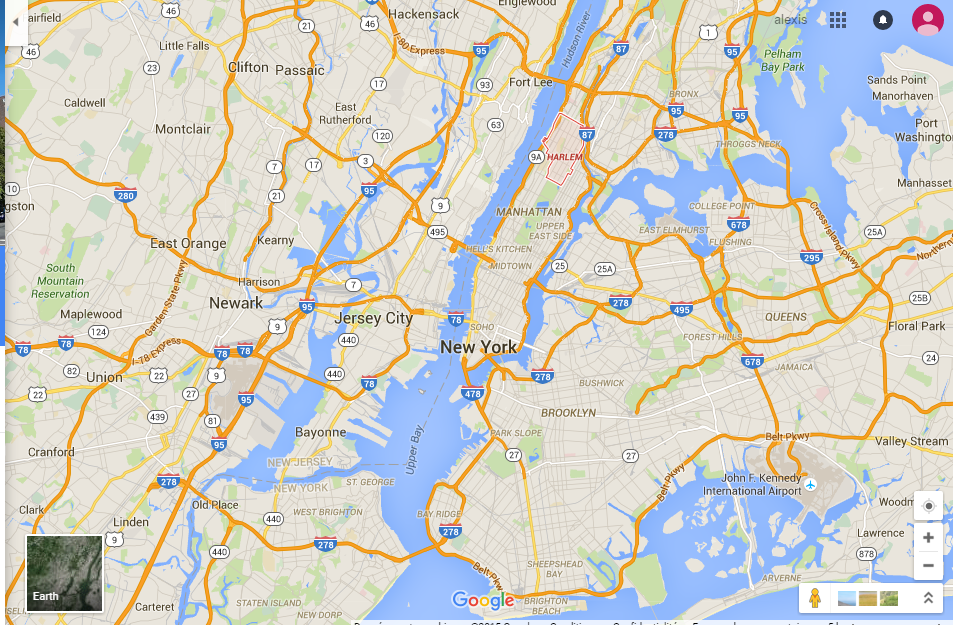 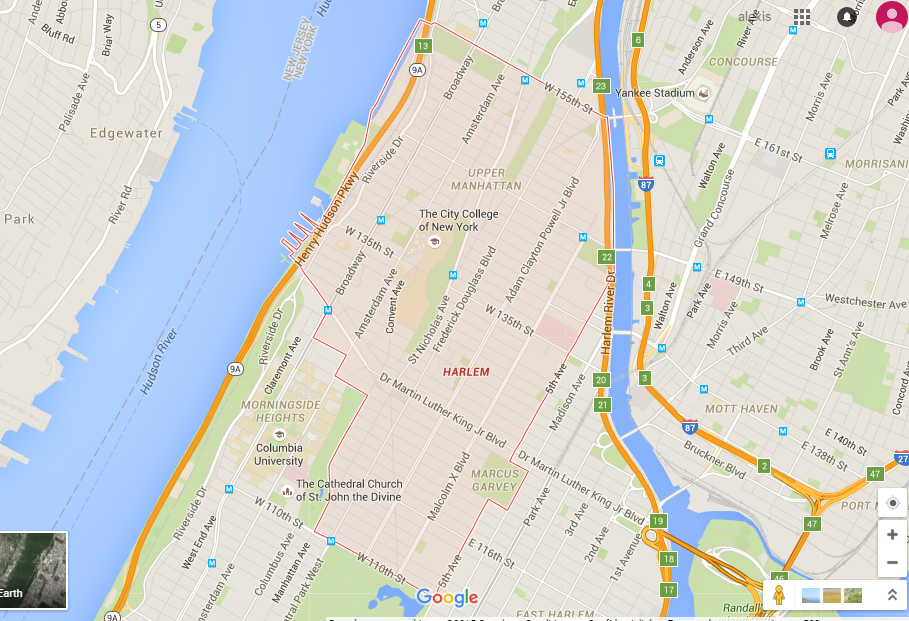 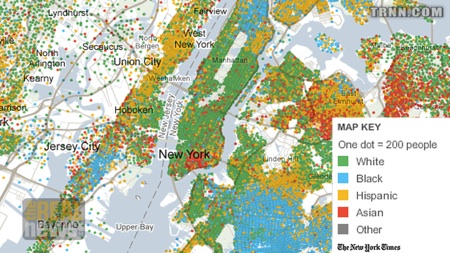 La ségrégation socio spatiale de N. York. Source carte du NY Times, 2011
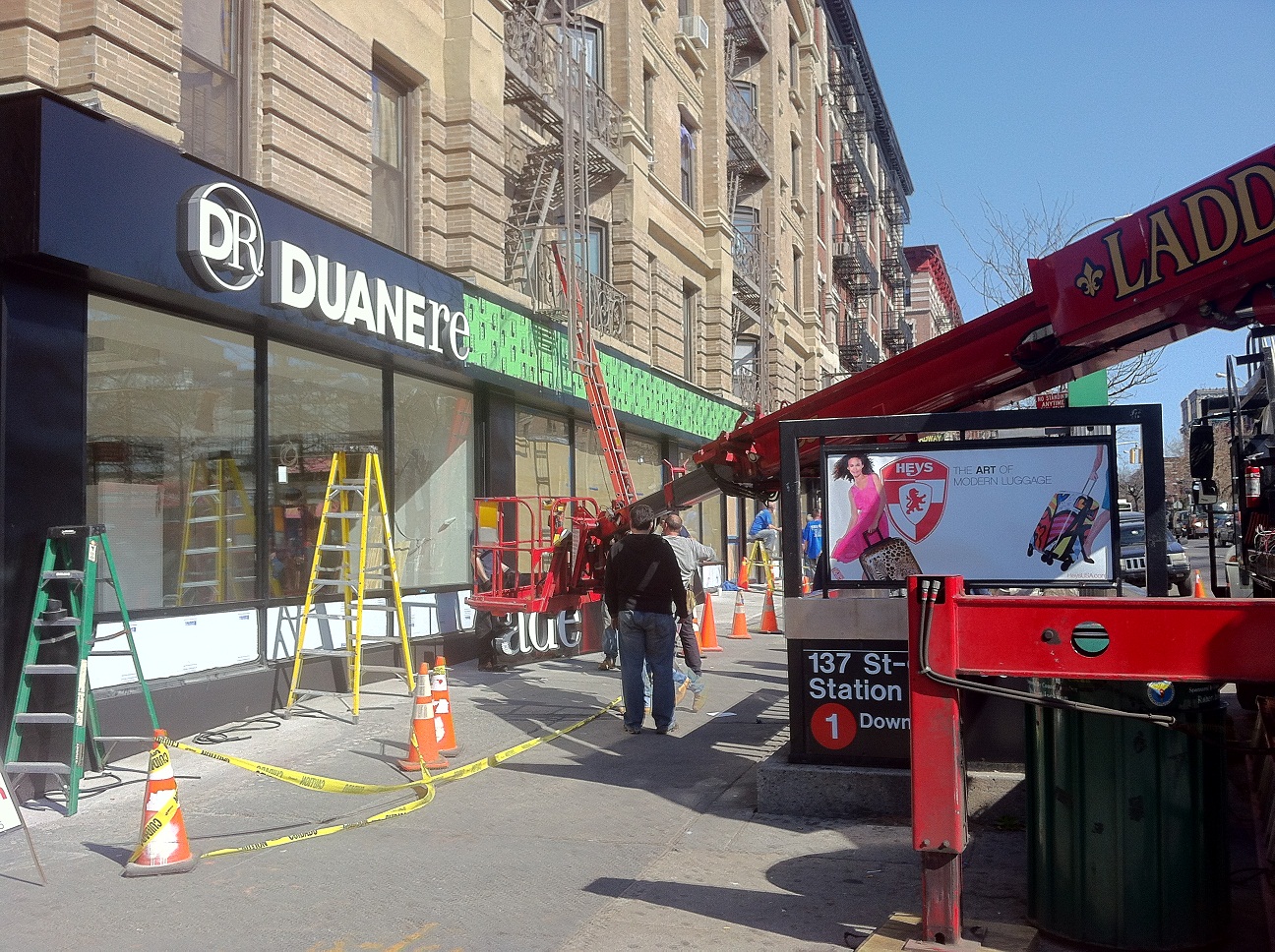 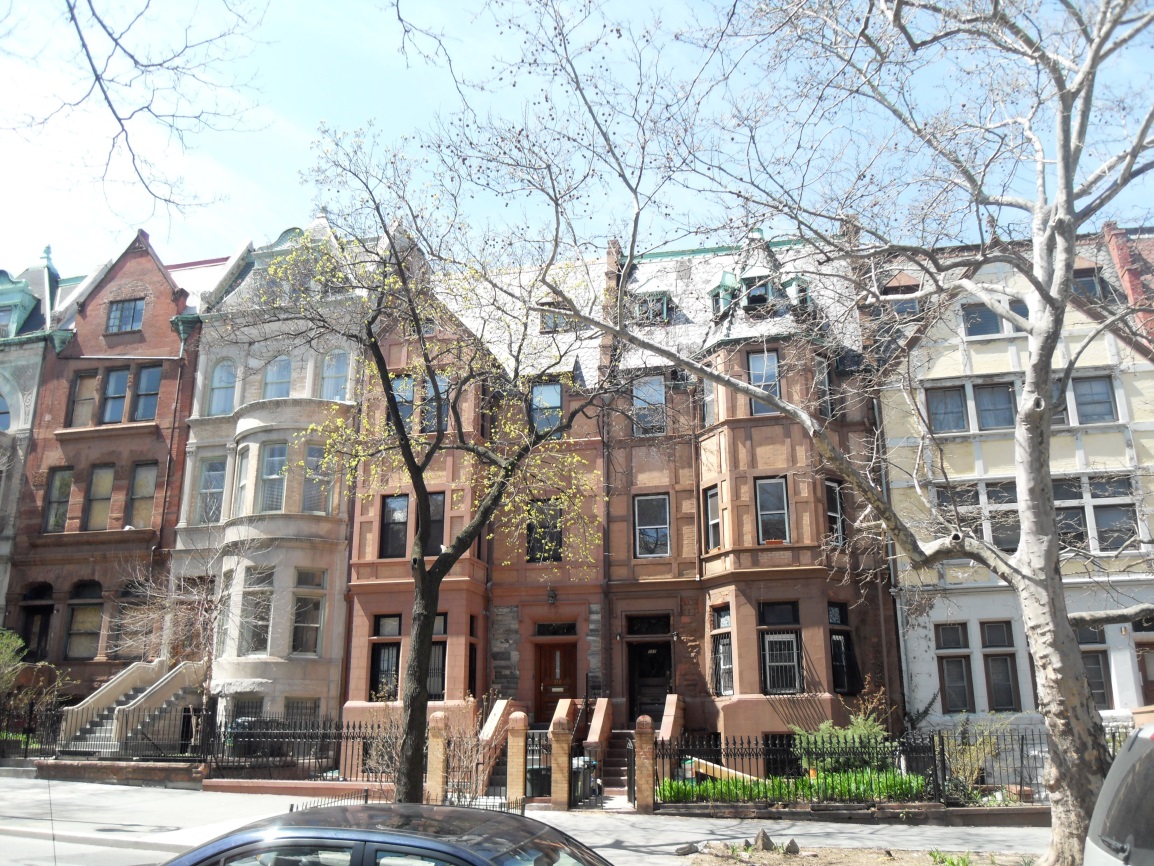 Gentrification Harlem. Source site Internet Inside Digs, 2012
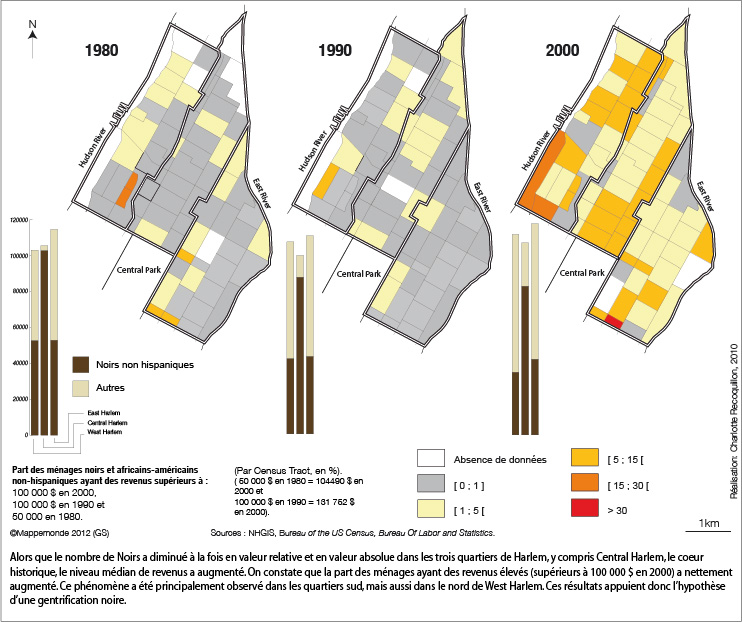 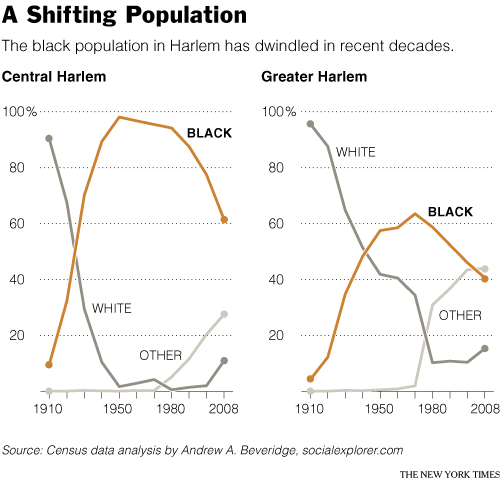 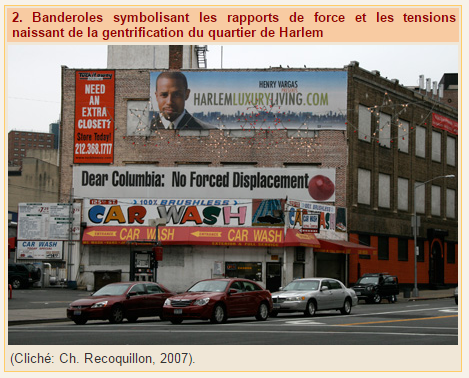 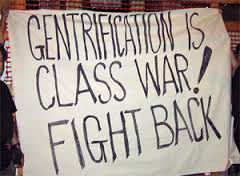 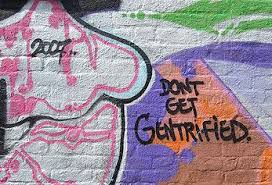 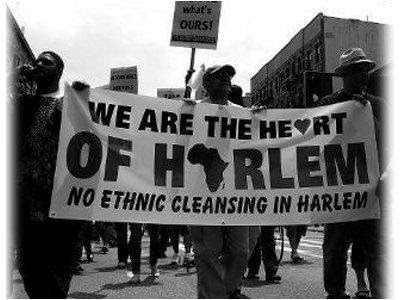 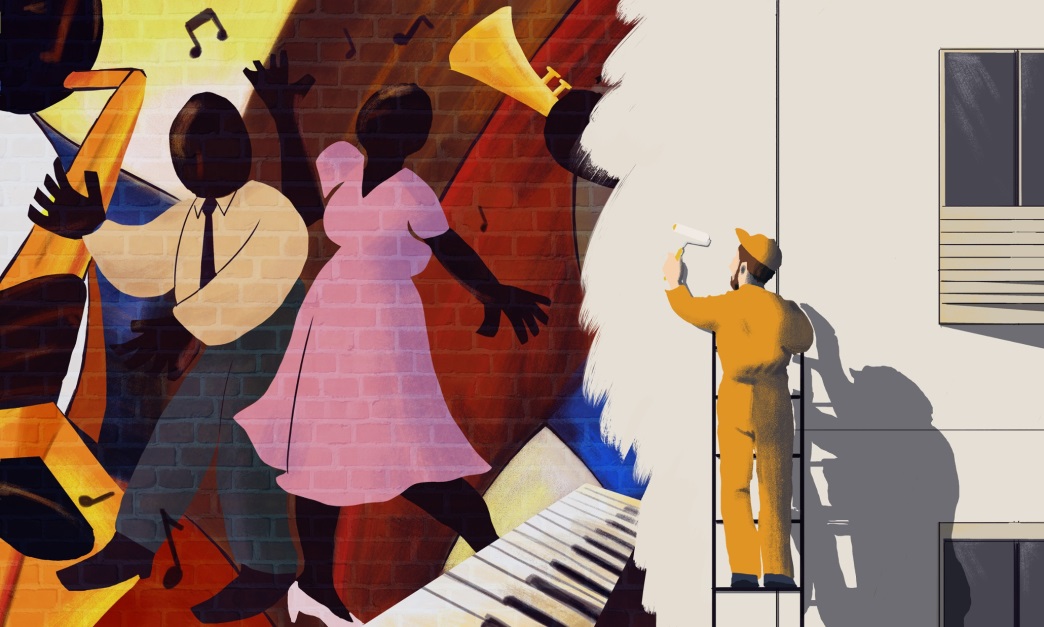 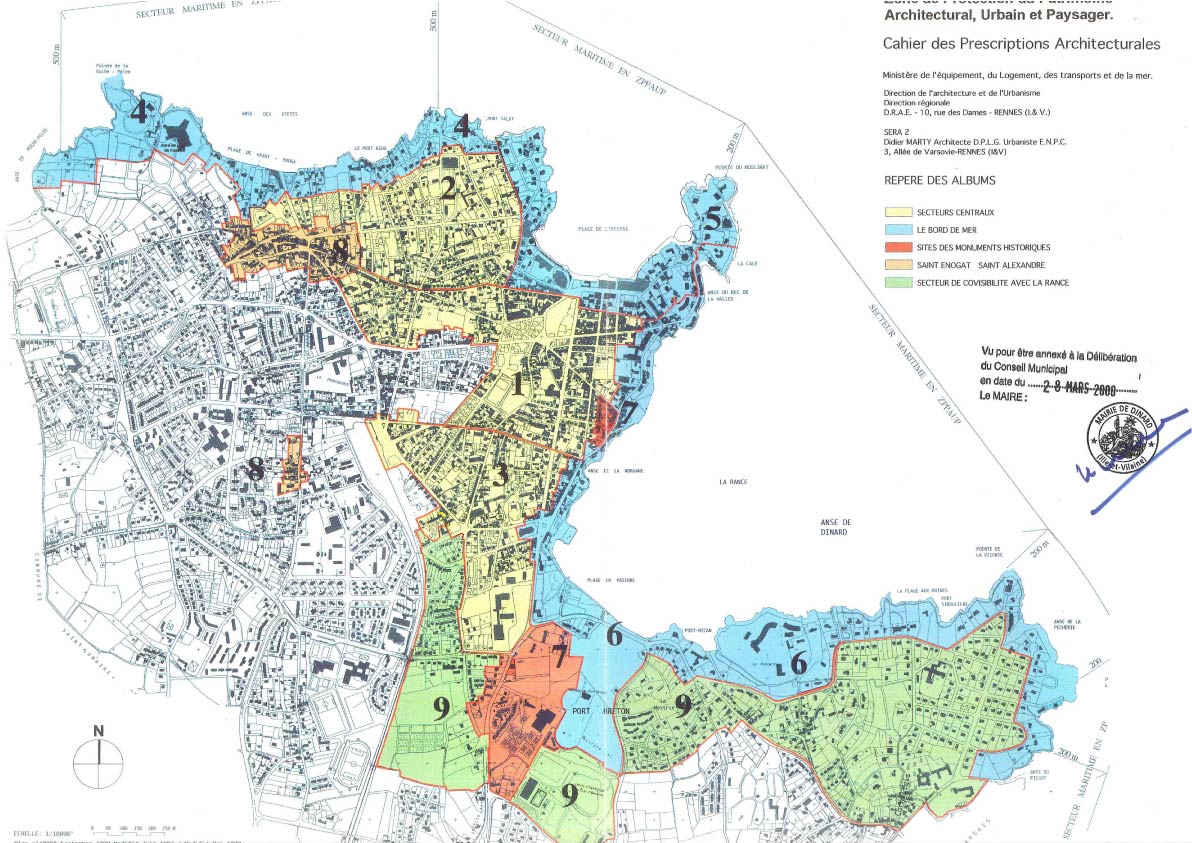 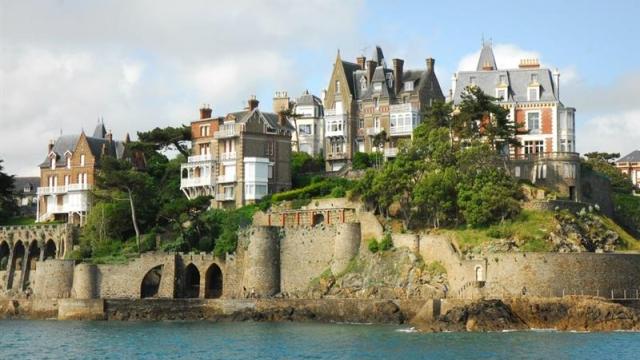 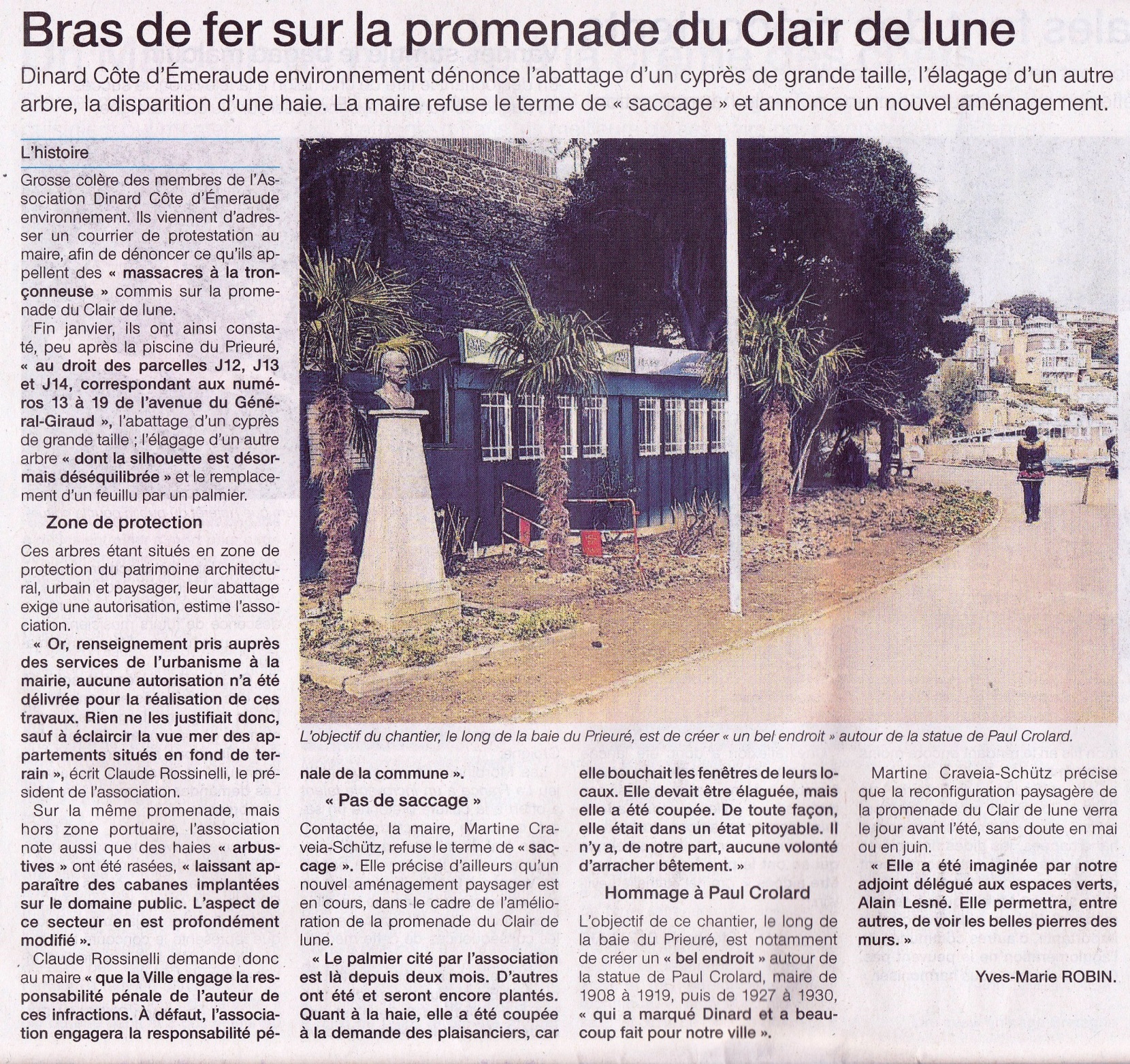 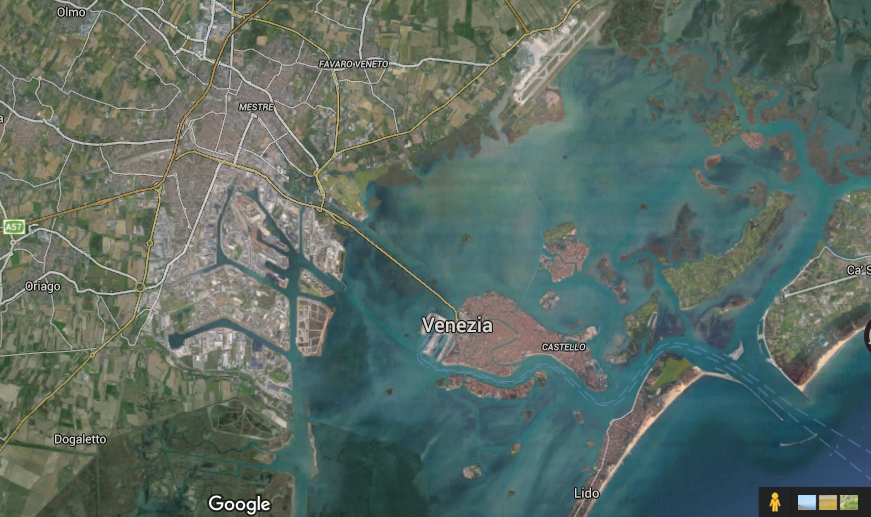 Site de la ville de Venise. Capture d’écran google maps
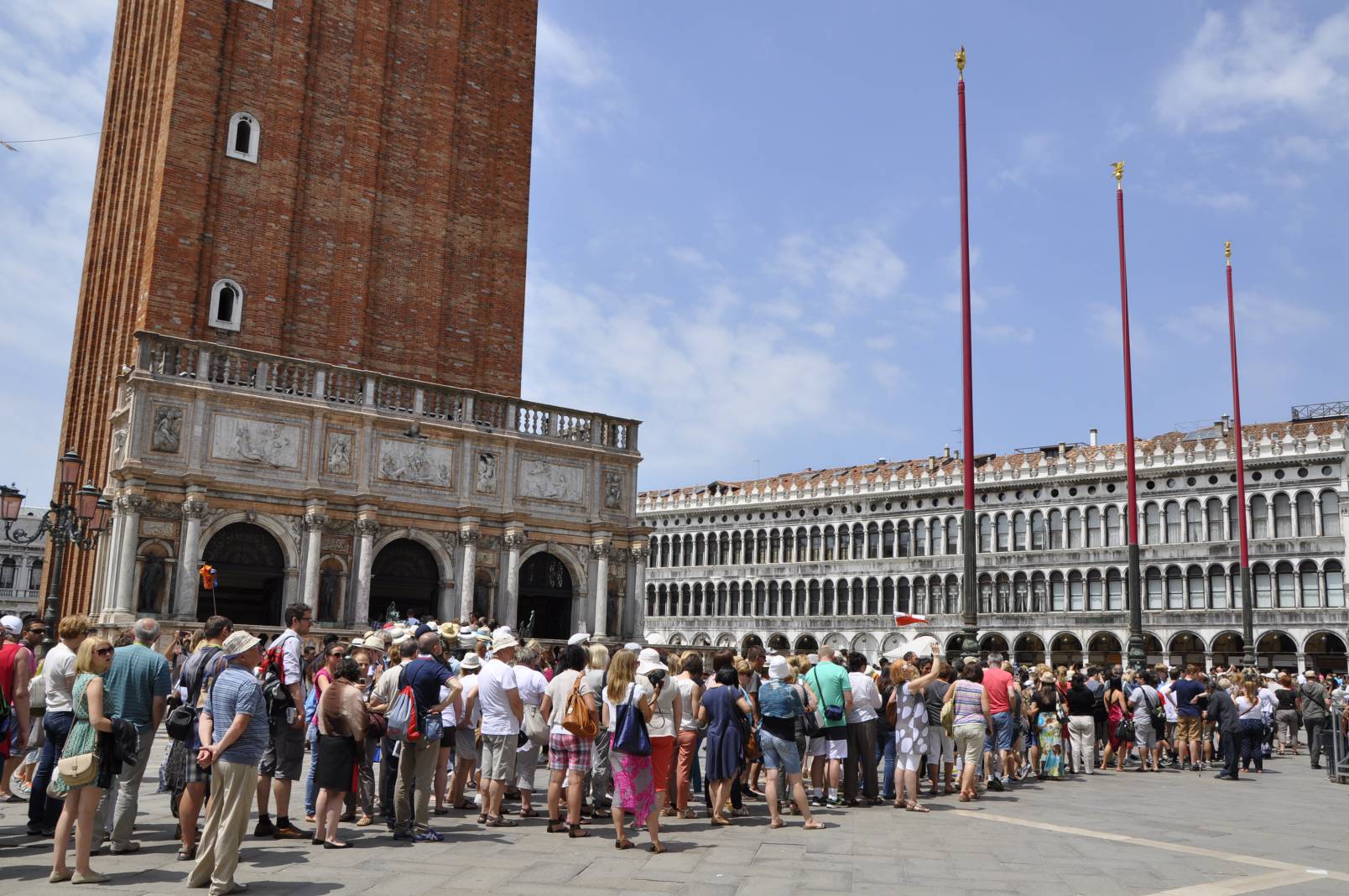 File d’attente à Venise. Source: planète-monde.com
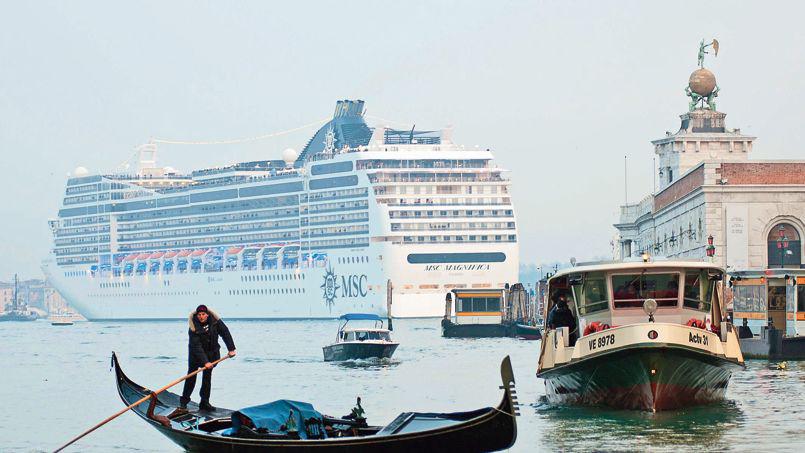 Paquebot face à la place saint Marc (interdit depuis janvier 2014)
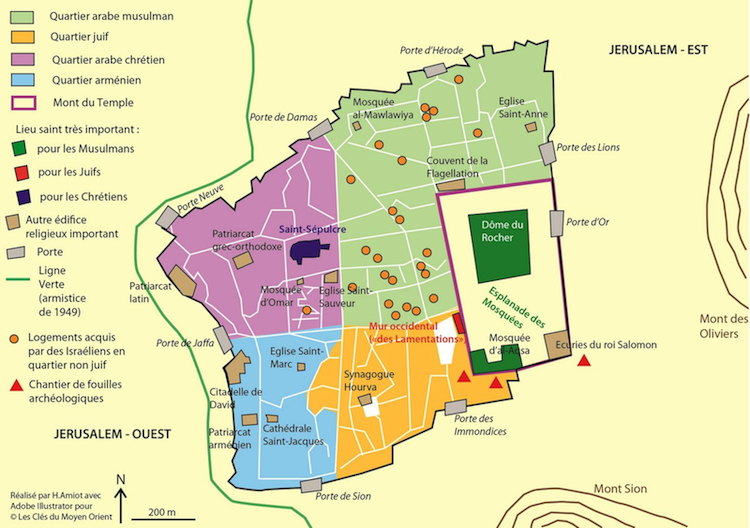 Carte du centre ville ancien de Jérusalem. Source: www. Les clefs du Moyen Orient.com
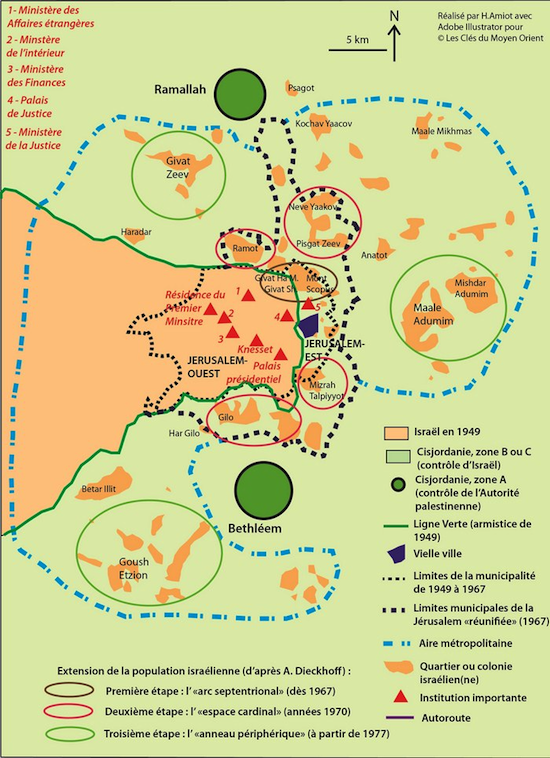 Carte Jérusalem. Source idem
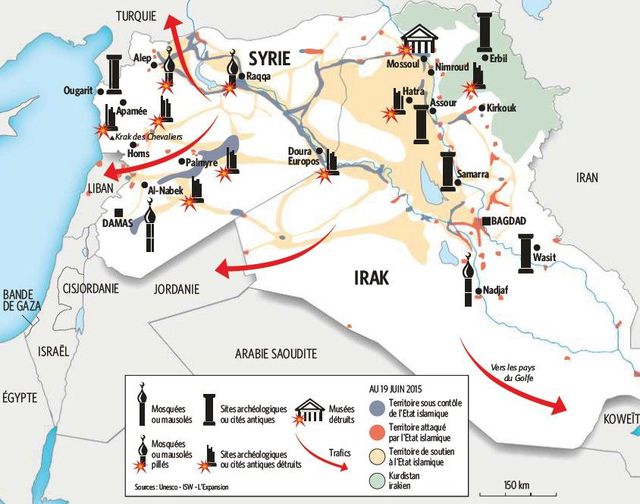 Carte sur les atteintes au patrimoine par DAESH. Source: l’Express, 28/08/2015
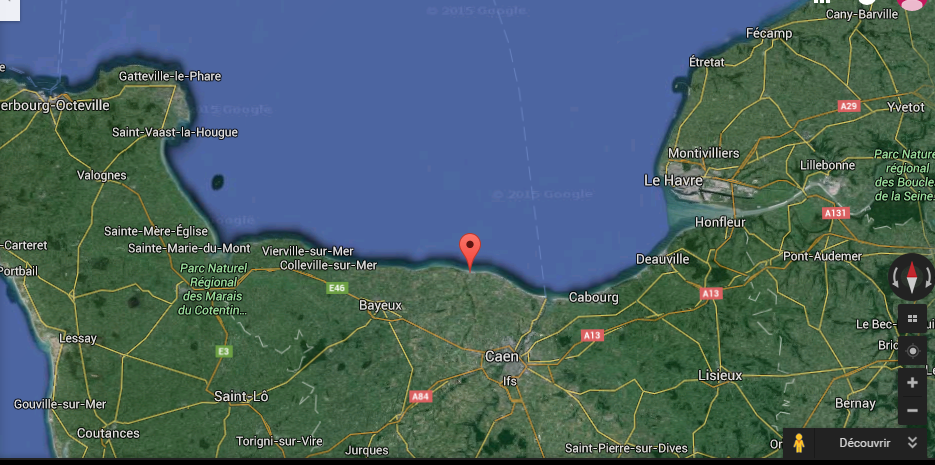 Localisation de Courseulles-sur-mer . Extrait google maps
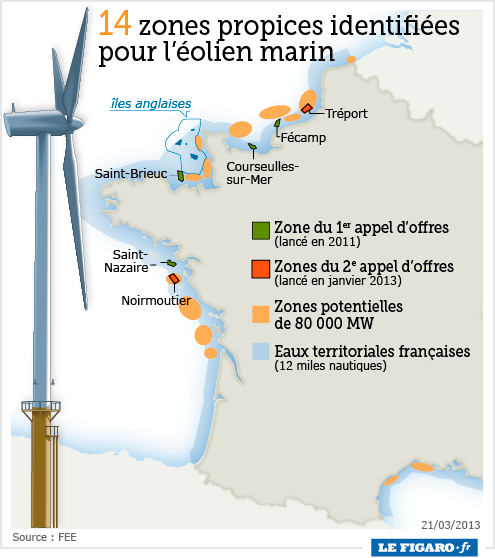 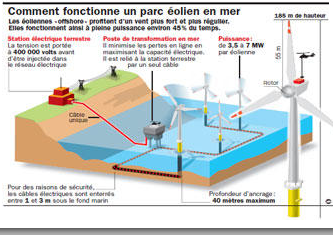 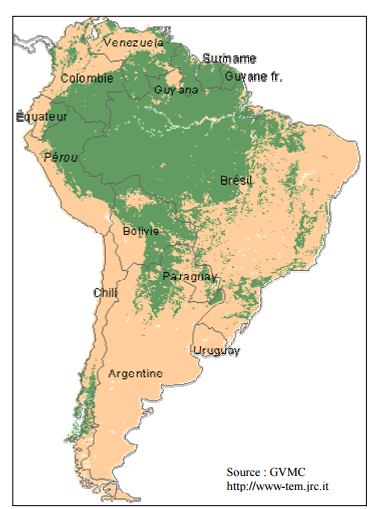 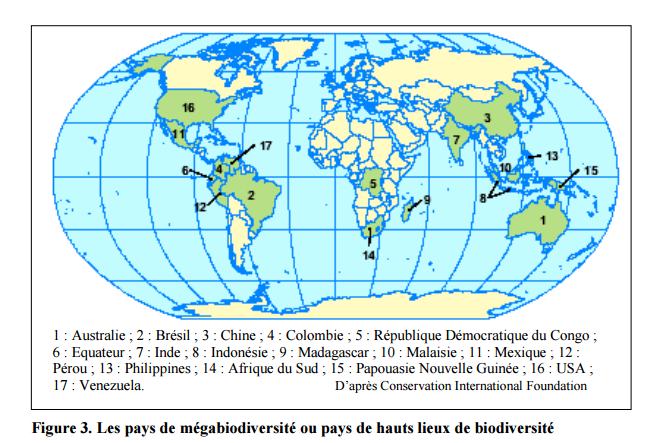 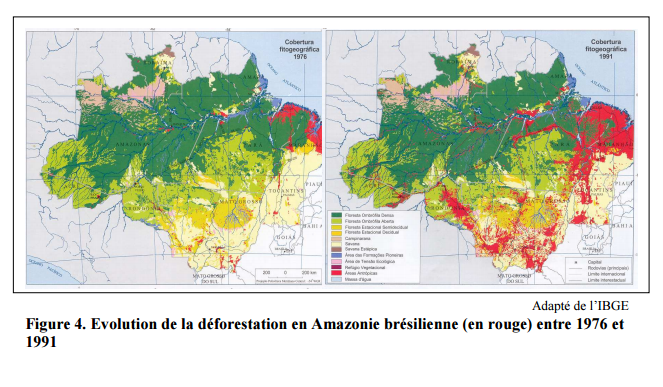 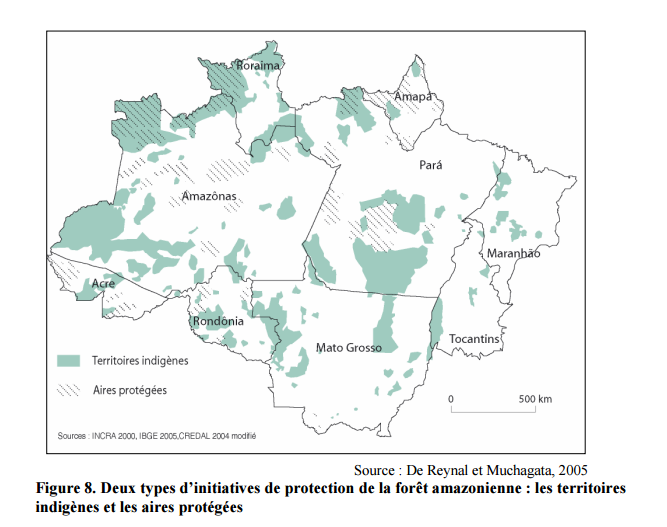 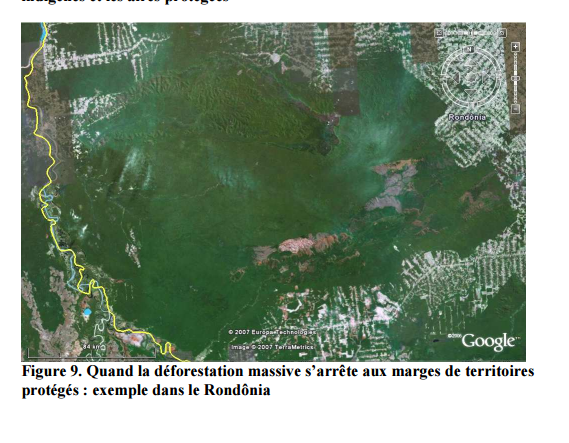 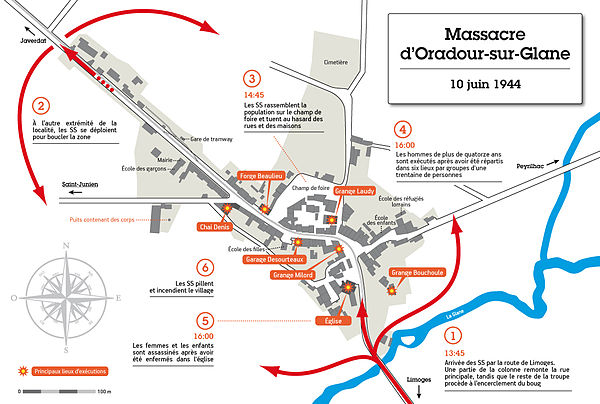 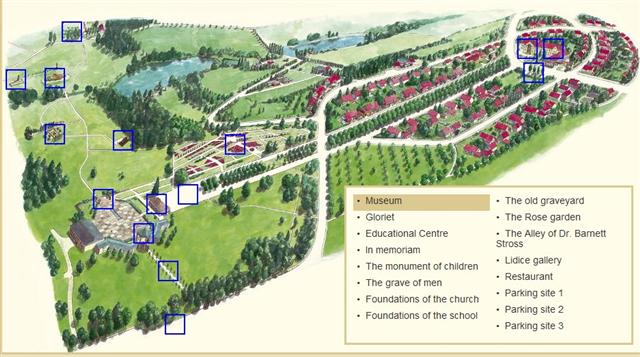 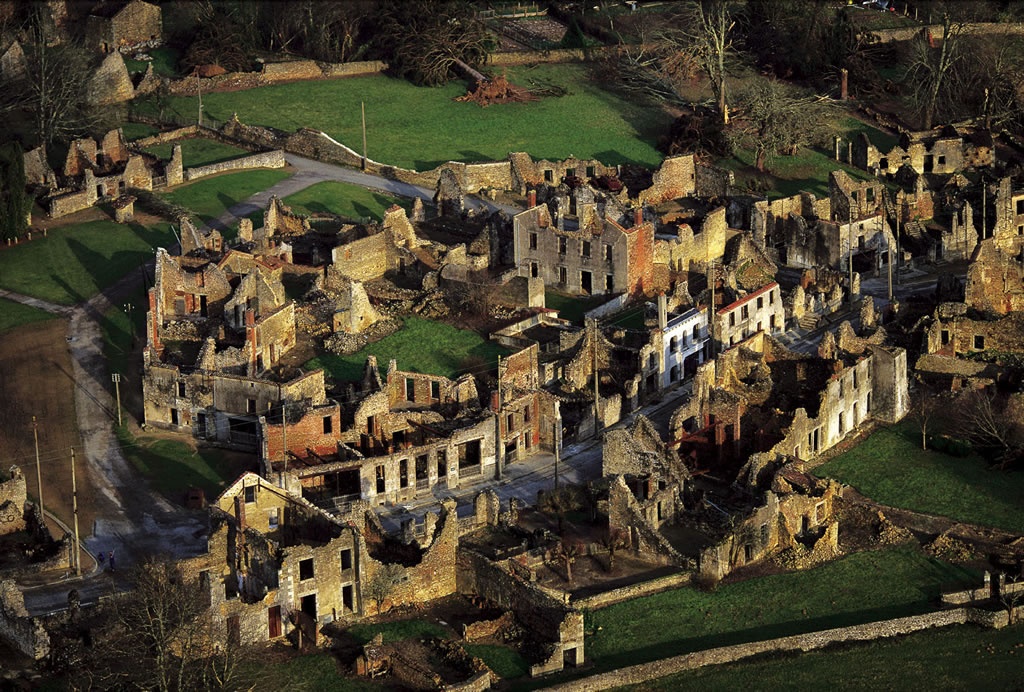 Le site d’Oradour sur Glane
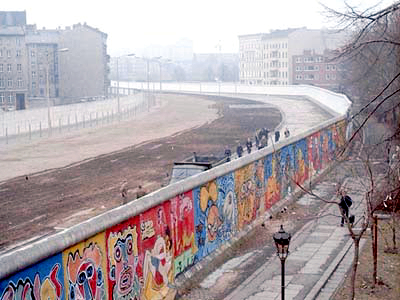 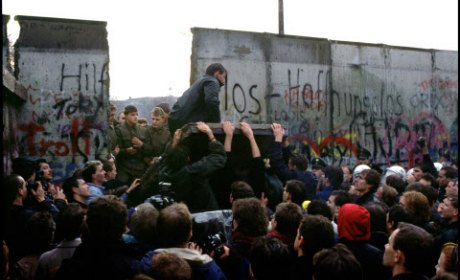 Mur de Berlin en 1986. Source Wikipedia
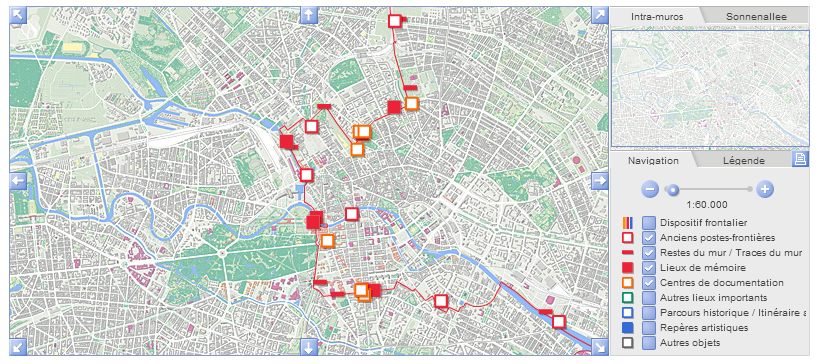 Capture d’écran de la carte interactive de la patrimonialisation du mur. Source: www.berlinermauer.de
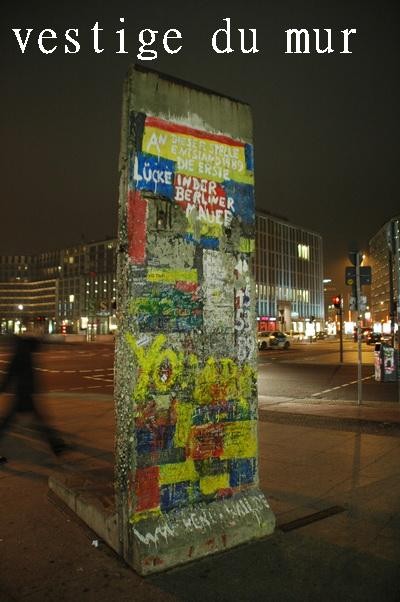 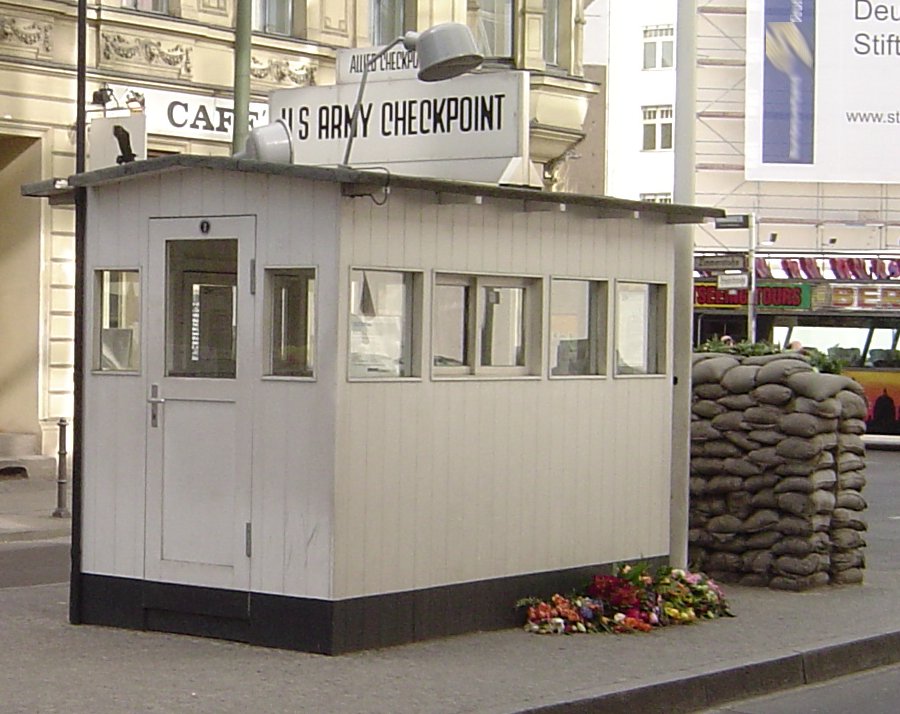 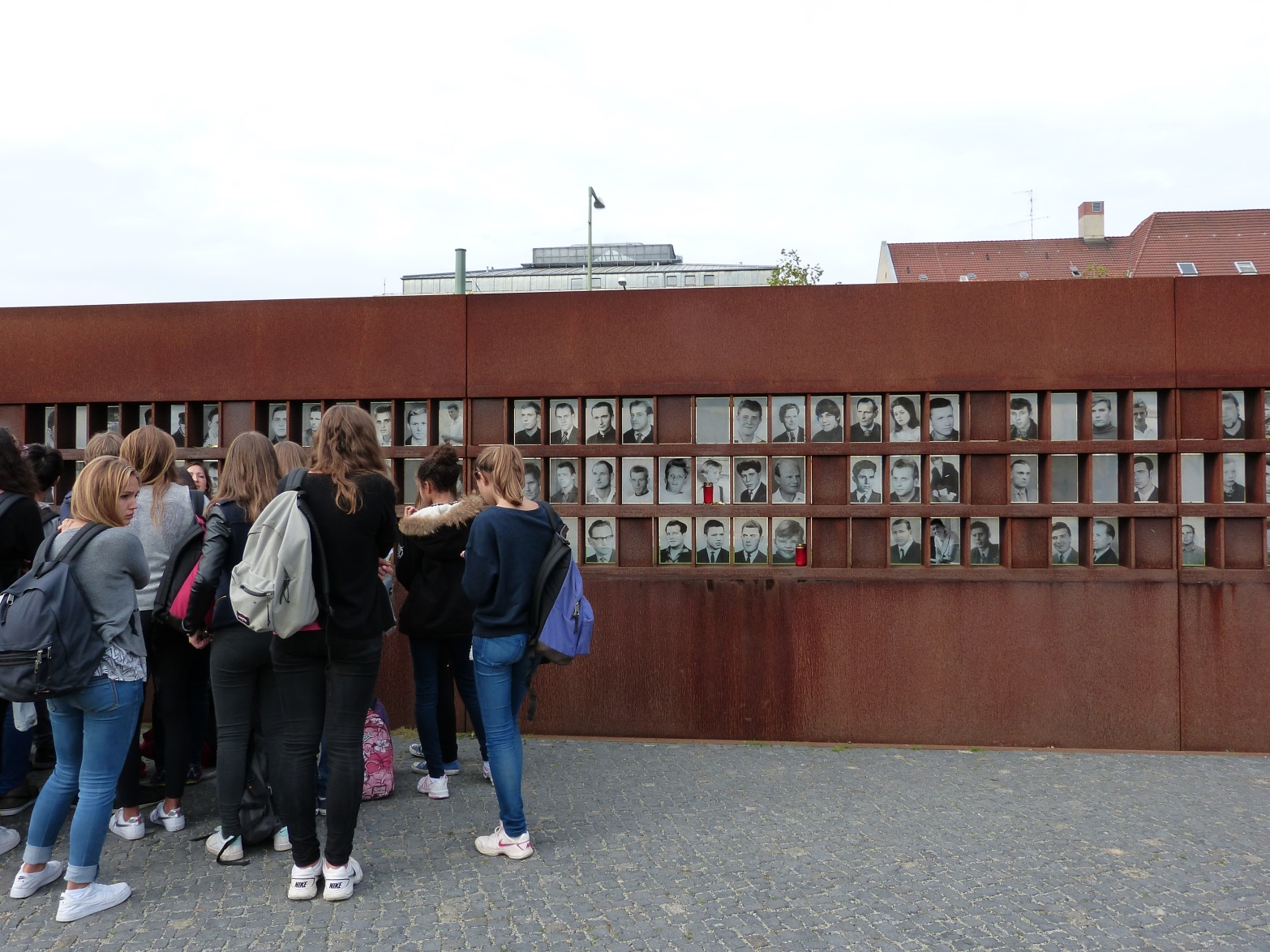 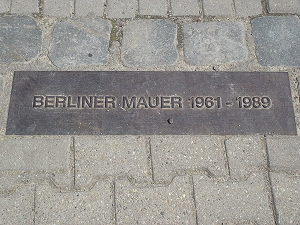 Doppelpflastersteinreihe, la double rangée de pavés
Mémorial du mur (photos de personnes fusillées à bout portant)
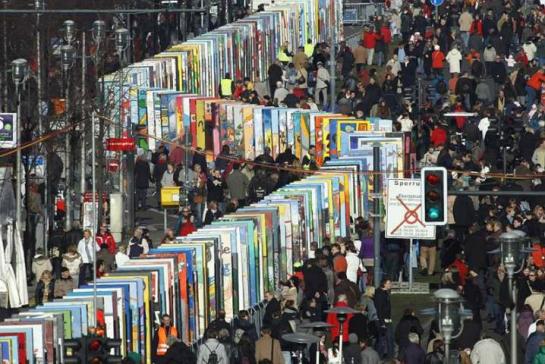 Commémoration du 9/11/2009 (dominos qui ont été couchés le soir)
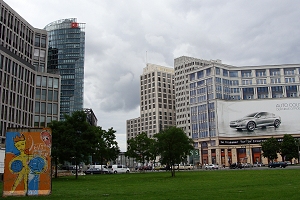 Hinterlandmauer am Leipziger Platz
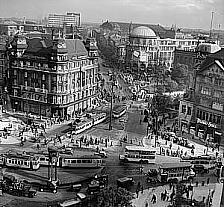 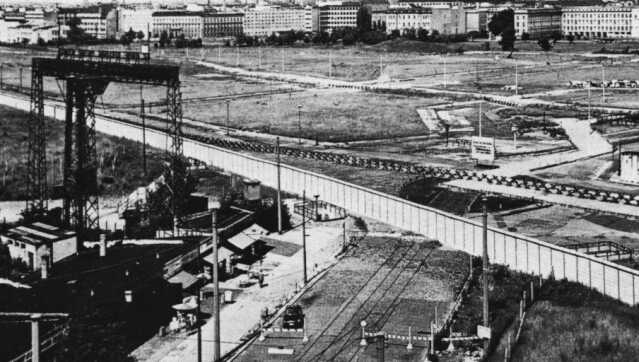 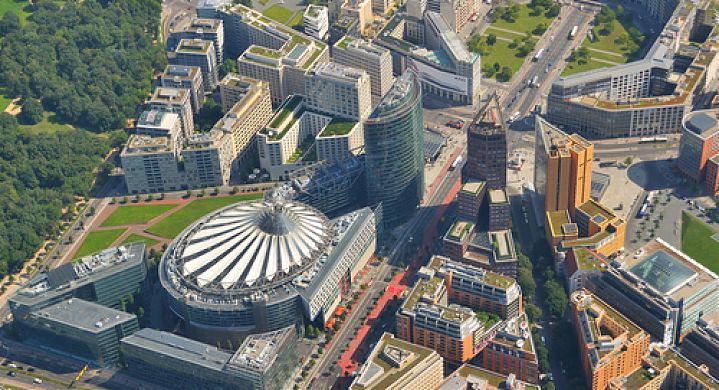 1965
Années 1930
Vue panoramique actuelle
Les évolutions de la Postdamer Platz, Berlin
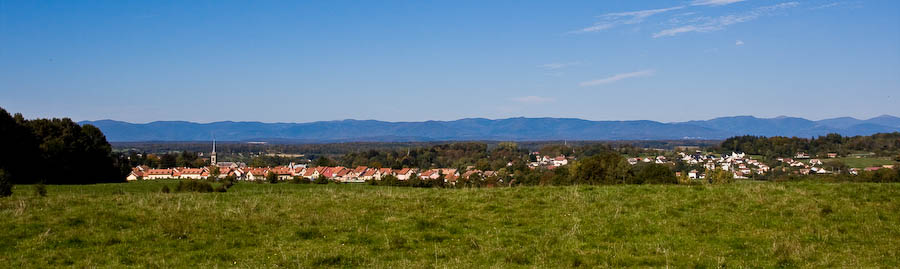 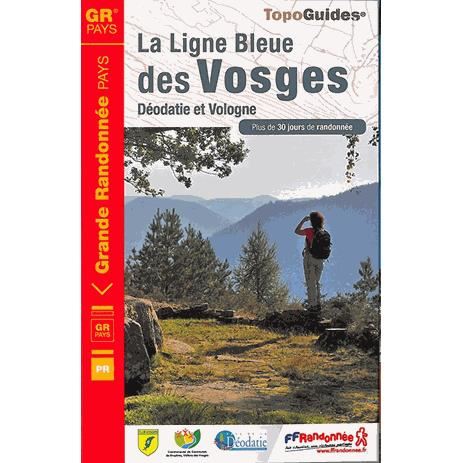 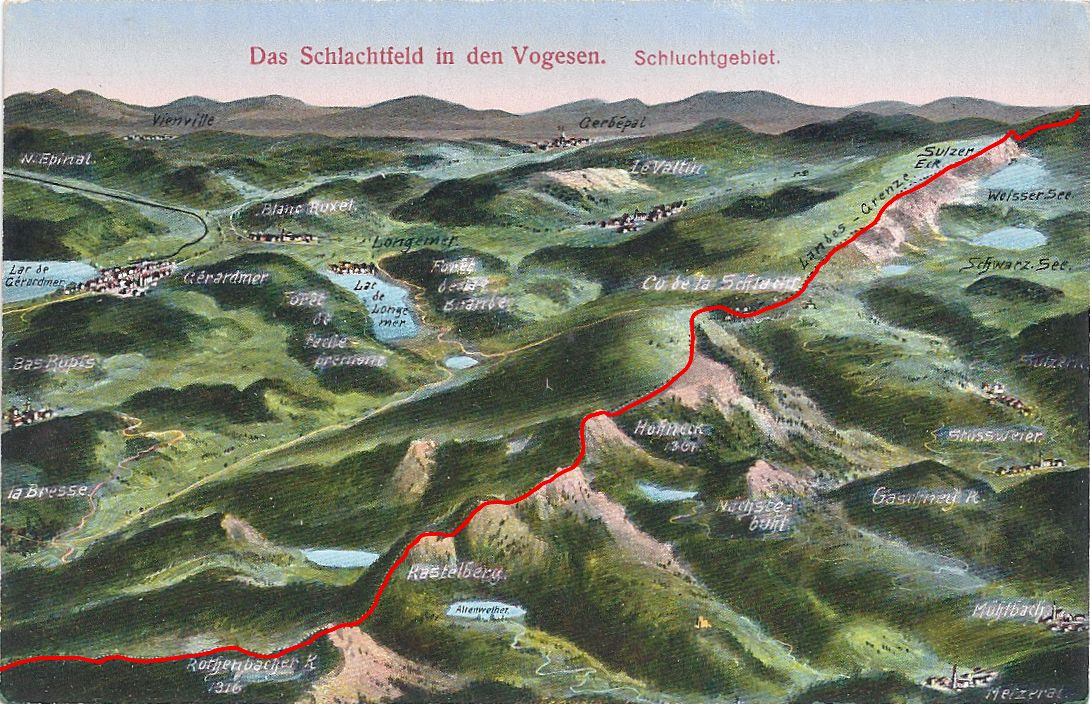 La ligne bleue des Vosges, vue d’Alsace. Source Blog www.agoraphoto.com